Population distribution
Where people settle and why.
© Ollie Narbey
www.fishcreek4061.com.au
What is population distribution?
It is the arrangement or spread of people living in a given area.
How people settle in an area is often due to a variety of human and environmental characteristics such as:
access to resources e.g. food, water, hospitals, schools, transport, harbours for shipping, transportation etc
landforms e.g. mountains, lakes, rivers, desert, valleys
climate e.g. extremely hot or cold climates
Types of distributions
The population distribution can be described in a number of ways:
clustered (clumped) = many people in a smaller area
dispersed – random or uniform = fewer people in a larger area
linear = people settle in a line pattern
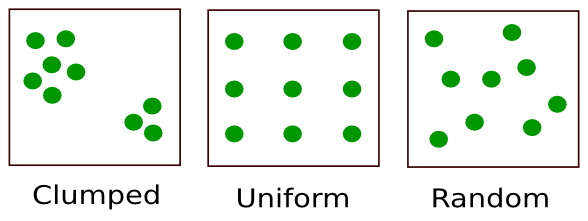 Linear
Australian population distribution
Linear distribution along the coast line: could be due to access to harbours, close to beaches (recreation), favourable climate, transportation routes.
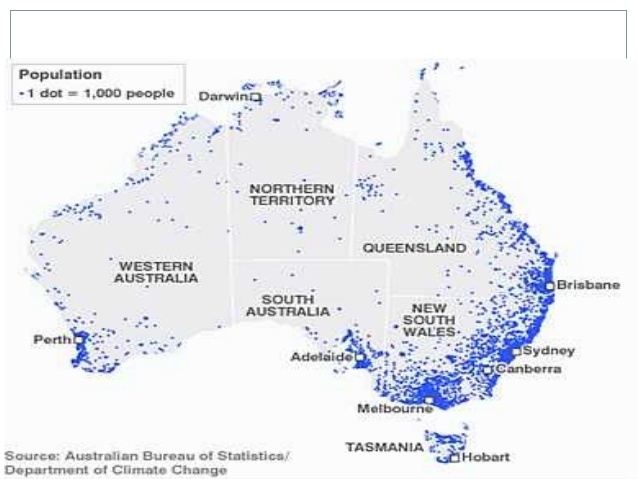 Random distribution in the centre of Australia: could be due to limited access to water, resources, harsher climate, desert.
Clustered distribution in major cities: could be due to access to resources, business centres, amenities (hospitals, schools etc).